Asendushooldus paremaks
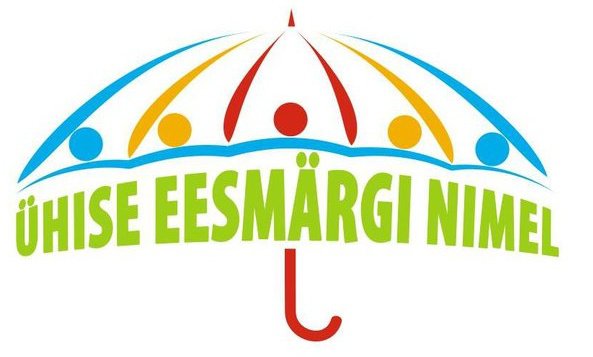 Ulvar Kirs
Asenduskodu
Plussid
Toit olemas, katus peakohal
Üksi toas olemine
Ühised väljasõidud
Ühised õhtud
Võimalus omandada praktilisi oskusi: 
Koristamine graafiku alusel(vajadusel kasvataja aitab)
Söögitegemise võimalus
Võimalus teha aiatöid, kasvuhoones (kellel on)
…
Osadel kasvatajatel hea kontakt noortega
Usalduskasvataja/tugikasvataja
Ellu astudes asenduskodu huvi püsimine
KOV külastab ka ellu astunud noort
Osad kasvatajad püüavad noori veenda õpinguid jätkama
…
Miinused
Kõikidel ei ole usalduskasvatajat, ühtse mudeli puudumine
Usalduskasvataja muutmise võimalus paljudel juhtudel puudub
Ebaprofessionaalsed kasvatajad
Süüa ei tehta koos, kasvataja ei aita (peab tegema keegi noor ise)
Mõned kasvatajad ei inspireeri lapsi
Ühise väljasõidu puhul ei osale kõik kasvatajad
Kasvatajad
Kõik kasvatajad ei sobi sellele tööle
Ebaprofessionaalsus(võrdlemine sh biol. vanematega, üleolevus, laiskus, põhimõtete pealesurumine)
Kasvatajale peaks töö meeldima
Oodatakse koju saamist
Lapsed/noored võiksid saada töötajate valikul kaasa rääkida
Rühmad/pered
Võimalus olla koos eakaaslastega (noortekodud, noortemajad)
Võimalus olla üksi või mitmekesi toas
Võiksid olla nö noorte rühmad (pered)/noortekodud, et eakaaslased saaksid koos olla.
Pered peaksid olema väiksemad (kuni 5 last)
Uute laste tuleku puhul kaasata ka peres olevad lapsed ja noored
Kasupere
Plussid
Oma pere, oma kodu
Üks perevanem, inimesed ei vahetu

Miinused
Kõik pered ei sobi olema kasupered (lapse liikumine lastekodust kasuperre ja uuesti asenduskodusse)


* Kaasatud olid kasuperede kogemustega asenduskodusse tagasi liikunud noortega (3)
Raha
Võiks olla suurem toetus kõrgkoolis õppivatele noortele
Võiks olla suurem võimalus rahadega toimetamisel
Toetuste noortele asenduskoduti on erinevad, puudub ühtne mudel.
KOV
Noored ei tea KOV-i rolli ja ülesandeid.
KOV-iga suhtlemine on erinev:
Pole kohtunudki
Nähakese ainult arenguvestlusel
Jõuludel saadetakse kommi
Kasvatajad suhtlevad
Aegajalt suheldakse
Aktiivne suhtlus (vähestel juhtudel)
Elluastumine
Koolis õppides, täisealise noore puhul võiks olla võimalus, elada väljaspool asenduskodu nt üüripind, tagasi tuleku võimalusega (kui õpib).
Peaks olema asenduskodu/kasupere poolne huvi noorega kontakti hoidmisel ellu astudes.
Võiks olla asenduskodu poolne toetuse võimalus elluastunud noorele (nt toiduabi vms).

Toetus
On noori, kes kes ei tea elluastumisetoetuse võimalusest.
Elluastumise toetus võiks olla u. 1000 eurot (nt. teenuste näol põhjendatud kulud)
Noored emad
Elluastunud noortele emadele toetus on vajalik
Puudub kogemus lapse ja iseendaga toimetulekuks
Peaks olema eraldi tugiprogramm noortele emadele
Seminarid
On vajalikud
Inspireerivad
Panevad mõtlema
Tekivad uued mõtted
Lihtsustavad toimetulekut elus
Abistavad töö leidmisel
Tugiisikuteenus
On vajalik
Kergem tööd leida
Uued kontaktid
Regulaarsed kohtumised
Aidanud eluga järje peale saada
Muudab elluastumist kergemaks
Tänan kuulamast!
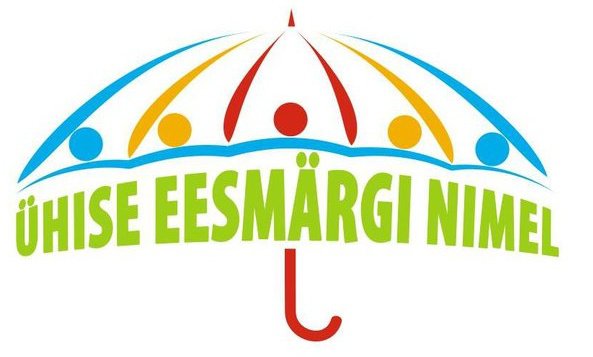 www.yen.ee